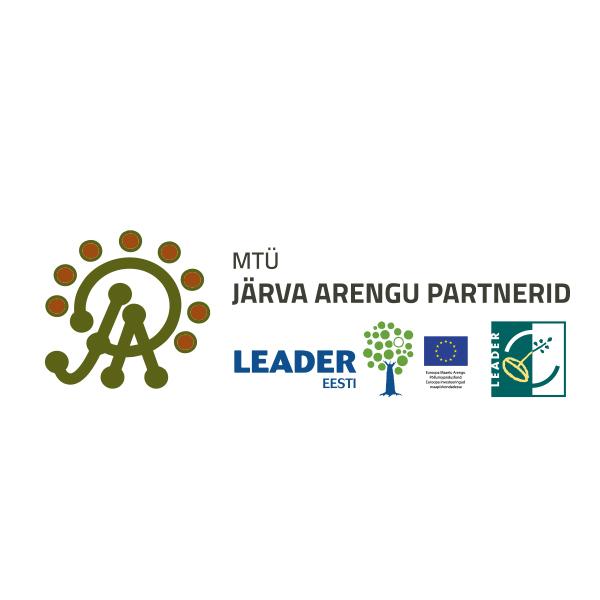 MTÜ Järva Arengu Partnerid


Meetme 2.1 ja 2.2 infotund
PROJEKTIDE TAOTLEJATELE

Taotlusvoor on avatud  E-Prias:
7.10.2024-25.10.2024
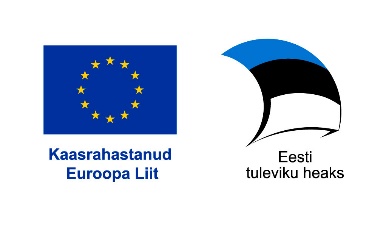 Piirkonna ettevõtluse konkurentsivõime suurendamineMEEDE 2.1. Ettevõtluse arengutoetusMeede 2.1 kogumaht 2024 aastal (568 000*0,40) 227 000€MEEDE 2.2. Ettevõtluse ühisprojektide toetusMeede 2.2 kogumaht 2024 aastal (200 000 * 0,40) 80 000€
[Speaker Notes: Toetuse määr on 60%, Projekti toetussumma on 5000-100 000 (meede 2.1.). Meede 2.2. max toetussumma 20000.
Ettevõte peab olema tegutsenud vähemalt ühe aasta.]
TEGEVUSED ENNE PROJEKTI ALUSTAMIST
Tee selgeks kas taotleja ja projekt on abikõlbulik https://www.riigiteataja.ee/akt/124112023003?leiaKehtiv#para23
Loe läbi vastava meetme meetmeleht ja hindamiskriteeriumid. https://japnet.ee/sundmused/2024-leader-projektide-taotlemine-ettevotjatele/
Tutvu JAP strateegiaga.
https://japnet.ee/wp-content/uploads/23-05-29-JAP-strateegia-vastu-voetud-yldkogu-3-2023-otsusega-nr-2.pdf
[Speaker Notes: Enne projekti koostamist tasub tutvuda erinevate dokumentidega.  Meie meetmelehe järgi on vaja esitada lisaks toetusavaldusele: 1. Bilanss ja kasumiaruanne (taotlemisele eelnenud kuu viimase kuupäeva seisuga, st 30.09.) 2. LEADER-määrusega nõutud dokumendid. 3. KOV kinnituskiri ehitustegevuse puhul, kas tegemist on ehitusloa või ehitusteatise kohustusliku tegevusega. 4. Ehitustegevuse puhul joonised.]
ABIKÕLBULIKUD JA MITTEABIKÕLBULIKUD KULUD §25
[Speaker Notes: KM kohuslane ei saa küsida toetust KM osale.  Äriregistris peaks olema üks põhitegevusala ehitustegevus, tuleneb sellest, et ehitaja oleks teadlik kõigist ehitusalastest nõuetest ja oleks ehitusalal pädev.]
PROJEKITOETUSE ESITAMINE
Kõik LEADER- meetme projektitoetuse taotlused ja vajalikud lisadokumendid esitatakse e-PRIA kaudu
JUHENDI LEIAD:
https://japnet.ee/wp-content/uploads/LEADER-2023-2027-projektitaotlus-e-PRIA-juhend.pdf

Taotlusvoorude avatud olemise ajal konsultatsiooni enam ei toimu!

Kontor teeb tehnilise kontrolli pärast taotlusvoorude sulgumist ja puuduste korral teeb järelpärimise, millele annab vastamise ajaks 3-5 tööpäeva.

Kõik projektiga seotud muudatused tuleb läbi viia e-PRIAs!
Küsimused/tõrked seoses e-PRIAga: info@pria.ee
[Speaker Notes: Tehniline kontroll 5.-25.11.2024]
FOOKUSES ON TULEMUSPÕHISUS
Taotlemisel tuleb täpselt läbi mõelda, millist tulemust soovitakse saavutada ja milles tulemus väljendub ehk kuidas seda mõõta.
Taotluses peab olema selgelt ja konkreetselt sõnastatud eesmärgi ja tulemuse kirjeldus ( kui etapiviisiline elluviimine siis iga etapp eraldi). Eesmärk tuleb sõnastada realistlikuna, et seda ka maksetaotluses tõendada! Tegevuse eesmärgi kirjeldus on otseselt seotud maksetaotluse etapiga!

NÄIDE: külamaja renoveerimise puhul energiatõhususe parandamine ja kohapealsete võimaluste suurendamine.
Seega on taotlemisel vaja eelkõige mõelda soovitud tulemusele, mitte ostetavatele asjadele.
TEGEVUSTE ETAPPIDEKS JAGAMINE
Kui on soov jagada projekt etappideks ja plaanitakse esitada mitu maksetaotlust, peab igal etapil olema konkreetne eesmärk ning tulemus, mille saavutamist on võimalik tõendada. 

Osaliselt tasutud kuludokumentide (ehk OTKA) alusel maksetaotluse esitamise võimalust enam ei ole! Toetus makstakse endiselt välja tagantjärele.

Maksetaotlusega ei esitata enam kuludokumente, projekti elluviimise tõendamine toimub fotode, aktide, kasutuslubade, reg lehtede jmt-ga
KULUDE MÕISTLIKKUSE TÕENDAMISE VIISID
Toetuse taotlejalt oodatakse et kulude mõistlikust tõendamiseks vajalikud tegevused oleksid tehtud enne toetuse esitamist, sest toetlemisel tuleb juba esitada määruses nõutud tõendid kulude mõistlikkuse välja selgitamise kohta (eelkõige nõutud arv reeglitele vastavaid hinnapakkumisi) PRIAL on õigus kahtluse korral ise täiendavalt uurida ja võtta lisapakkumisi kulude tõendamise hindamiseks.
Projektitoetuse taotleja küsib üksteisest sõltumatute pakkujate käest vähemalt kolm võrreldavat hinnapakkumust kui tellitav töö, teenus või soetatav vara käibemaksuta maksumus ületab 5000 eurot. Alla 5000 euro vähemalt ühe kulude mõistlikkust tõendava dokumendi.(hinnapakkumine, kuvatõmmis)
  (4) Hinnapakkumus peab sisaldama projektitoetuse taotleja nime, hinnapakkuja nime, registrikoodi ja kontaktandmeid, hinnapakkumuse väljastamise kuupäeva ning töö, teenuse või vara üksikasjalikku kirjeldust ning käibemaksuta ja käibemaksuga maksumust ning vajaduse korral tehniliste tingimuste loetelu, mis osutab tehnilisele spetsifikatsioonile. § 26 lg 4 . 
  (5) Ehitustööde puhul sisaldab hinnapakkumus lisaks lõikes 4 nimetatud andmetele ehitise kohta järgmiseid andmeid:1) ehitise nimetus;   2) ehitise ehitisregistri kood;   3) selle katastriüksuse katastritunnus, millel ehitis paikneb või millele kavandatakse ehitis ehitada;   4) ehitise üldkulud ja vastava kululiigi olemasolu korral ehitise või välisrajatise kulu, aluse- ja vundamendikulu, kandetarindite kulu, fassaadielementide kulu, katusekulu, ruumitarindite kulu, pinnakatte kulu, tehnosüsteemi kulu, ehitusplatsi korralduskulu ja ehitusplatsi üldkulu; 5) hinnapakkuja majandustegevuse registreerimise number. § 26 lg 5  

       Projektitoetuse taotleja ei või küsida hinnapakkumust endaga ega omavahel seotud isikutelt tulumaksuseaduse § 8 lõike 1 tähenduses!
Kuvatõmmis
Määruse § 26 lg 4 võib hinnapakkumuseks olla nt veebipoe väljatrükk (pdf failina), kuvatõmmis töö, teenuse või kauba müüja veebilehelt vm. dokument, mis sisaldab vähemalt hinnapakkuja nime ja kontaktandmeid, hinnapakkumuse väljastamise kuupäeva ning töö, teenuse või vara üksikasjalikku kirjeldust ning käibemaksuga maksumust ning vajaduse korral tehniliste tingimuste loetelu, mis osutab tehnilisele spetsifikatsioonile. Selline dok. ei pea sisaldama taotleja nime, hinnapakkuja registrikoodi ja töö, teenuse või vara käibemaksuta maksumust. Veebipoe väljatrüki või ekraani kuvatõmmise puhul on aktsepteeritav, kui kontaktandmete osas selgub vähemalt veebilehekülje aadress, kust hinda on uuritud ning väljatrükk/tõmmis pärineb. Ei saa eeldada, et alati selgub hinnapakkuja aadress või telefoninumber. Kuvatõmmiseid saab teha veebipoe erinevatelt lehekülgedelt ja need siis ühte faili kokku koondada. Hinnapakkuja nime puhul tuleks jälgida, et dokumendist oleks leitav ka ettevõtja nimi. Hinnapakkumuse väljastamise kuupäevaks jääb dokumendi printimise või allalaadimise kuupäev. Rahvusvahelistelt veebilehtedelt tellides on soovitatav teave käibemaksu kohta selgitada toetuse taotluse lisateabena.
EHITUSTEGEVUSE HINNAPAKKUMINE
[Speaker Notes: https://www.riigiteataja.ee/aktilisa/1050/3201/5001/Lisa_1.pdf]
TAOTLUSEGA ESITATAVAD LISADOKUMENDID
Hinnapakkumused 
Hoone/rajatise või konstruktsioonide paigaldamise puhul ehitusprojekt koos ehitusprojekti seletuskirjaga
Ehitustegevuse puhul ehituse hinnapakkumus PRIA vormil
Maa või hoone kasutusõigust tõendav dokument
Ehitustegevuse puhul ehitusluba/ehitusteatis (hiljemalt esimese maksetaotluse esitamise ajaks on ehitusluba või ehitusteatis ehitisregistrist kättesaadav, kui see on nõutud ehitusseadustiku kohaselt)
Taotleja võib toetatava tegevuse / investeeringu tegemist alustada alles pärast KTR poolt projektitaotluse PRIA-le esitamise päevale järgnevat päeva §24 lg10. 
Varasema kuupäevaga investeeringu tegemine ei ole abikõlblik. 

Peale taotluste laekumist PRIA süsteemi alustab PRIA taotluste menetlemist ja omapoolset tehnilist kontrolli. Vajadusel saadetakse teile järelepärimised, millele vastates palun saatke info või koopia kirjast JAP´ile konsultant@japnet.ee 

PRIA otsuse tegemise aeg on 70 tööpäeva.
Alustab toetatava tegevuse elluviimisega üheksa kuu jooksul arvates PRIA poolt projektitaotluse rahuldamise otsuse tegemisest.

Tegevuste elluviimise aeg kuni 2 aastat (arvates PRIA otsusest) (sh esitab kõik tegevuse elluviimist tõendavad dokumendid, ja võtab projektitoetuse abil ehitatud, renoveeritud või soetatud vara sihipäraselt kasutusse) 

Ühistegevuse korral viib tegevuskava ellu kuni 2 aasta jooksul (arvates PRIA otsusest)
Täinedav info: konsultant Terje Kuusmann, konsultant@japnet.ee, tel 53534395;
tegevjuht Getter Klaas jap@japnet.ee
tel 5693 4839 
www.japnet.ee

Edukat projektide esitamist ja positiivsete otsuste saabumist!